2050 MTP/SCS Update
Heather Adamson, AICP
October 5, 2023
ASSOCIATION OF MONTEREY BAY AREA GOVERNMENTS
1
Background
Long range plan for transportation investments

Federal and state law requires that an MTP/SCS be prepared every four years

Must provide a 20+ year horizon planning period

Detailed work program and schedule approved in April 2023

2050 MTP/SCS scheduled for adoption in June 2026

Highlight a number of key components under development
2
MTP/SCS Development
Public Participation and Interagency Coordination
3
2026 Regional Growth Forecast
Developing the tri-county forecast for population, housing, and employment using the Cohort Component Population Method

This method implements a cohort component model for the population forecast that uses birth, death, and migration information to predict future population 

AMBAG Board will be asked to accept the tri-county regional numbers later this fall/early 2024

Begin subregional disaggregation to the jurisdiction level in 2024

Growth forecast is scheduled to be approved for planning purposes in fall 2024
4
Vision &  Policy Goals
Vision: An accessible and connected region for a safe, resilient, and equitable future
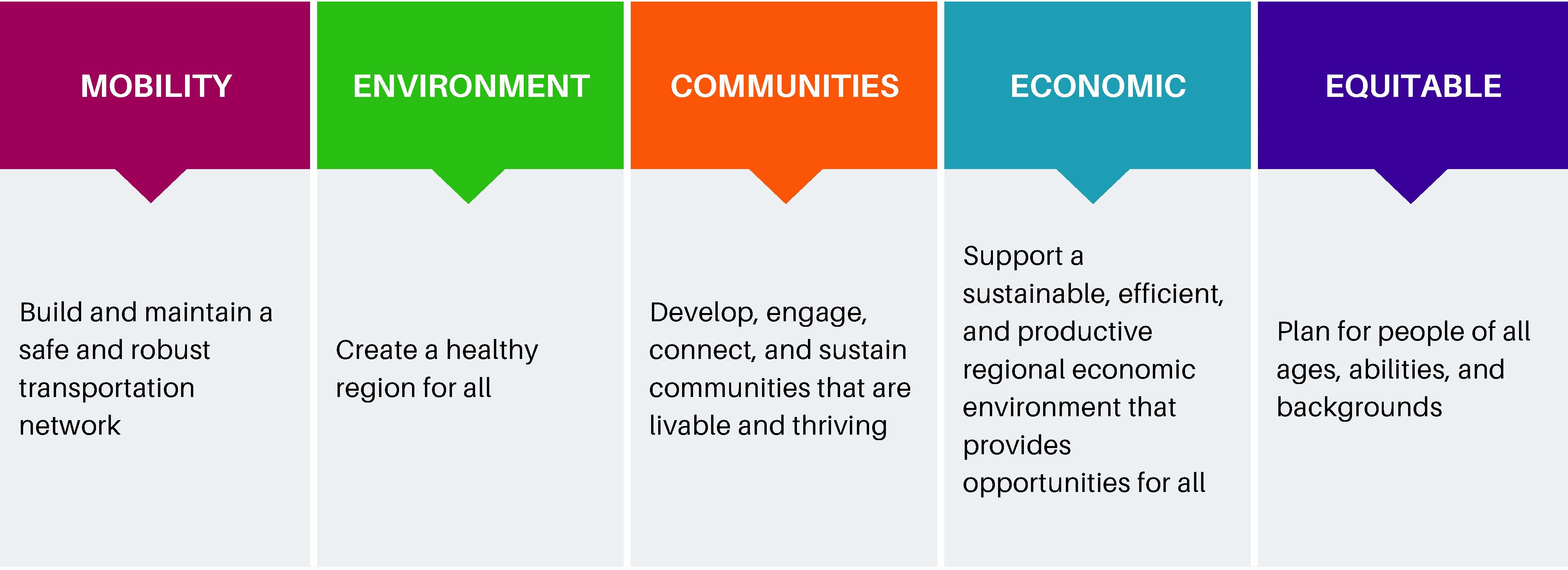 5
MTP/SCS Project List
Developing a new transportation project database

In 2024, AMBAG will begin work with the RTPAs, transit operators, Caltrans, and local jurisdictions to update the project list for the 2050 MTP/SCS 

“Call for Projects” will allow for changes to existing 2045 MTP/SCS projects, adding new projects or delete those that have been completed

Projects will be evaluated using MTP/SCS performance measures for inclusion in the Plan
6
Next Steps
Continue to develop the 2026 Regional Growth Forecast

Finalize the Vision and Policy Goals

Update MTP/SCS performance measures 

Continue to implement the 2050 MTP/SCS work plan components, including updating the project list, revenue forecasts, and scenario development
7
Input/Questions
8